GIẢI PHÁP TỔ CHỨC CÓ HIỆU QUẢHOẠT ĐỘNG CÂU LẠC BỘ STEM TRONG NHÀ TRƯỜNG
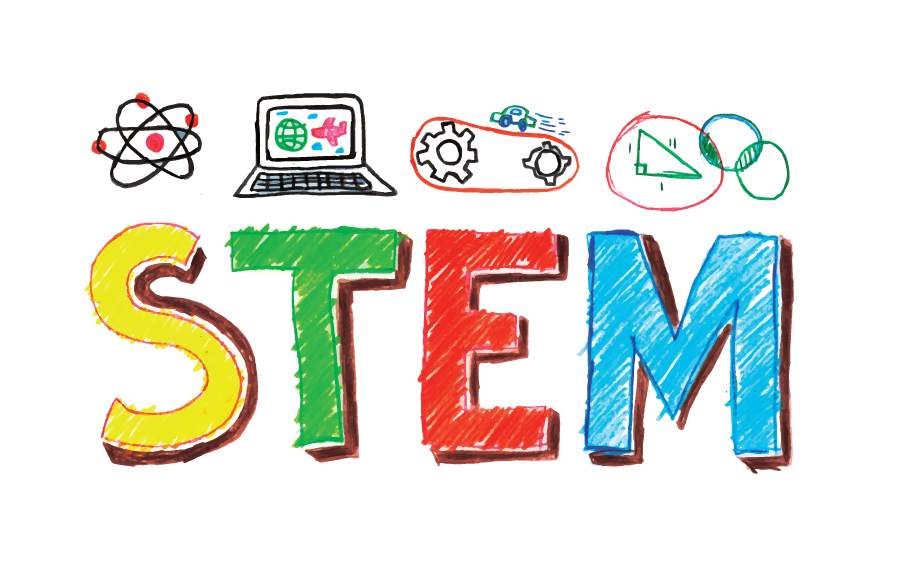 1. Về bồi dưỡng chuyên môn
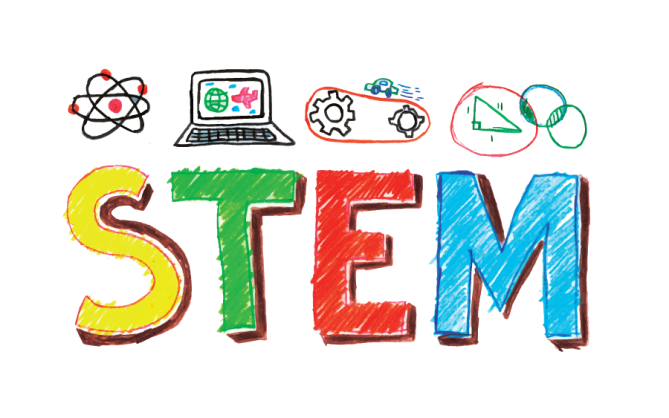 2. Về tham gia tổ chức hoạt động của câu lạc bộ STEM
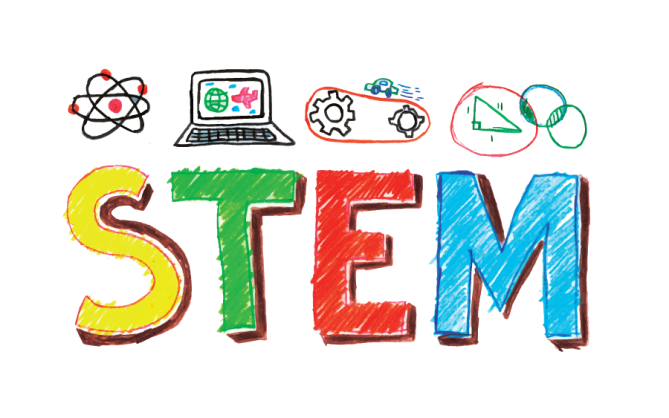 3. Kết quả đạt được
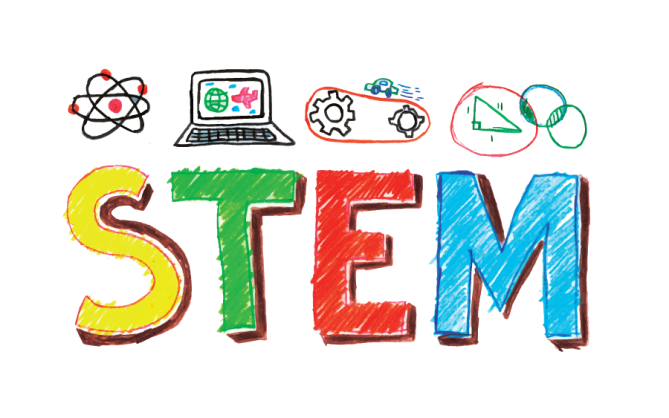 4. Khó khăn, hạn chế
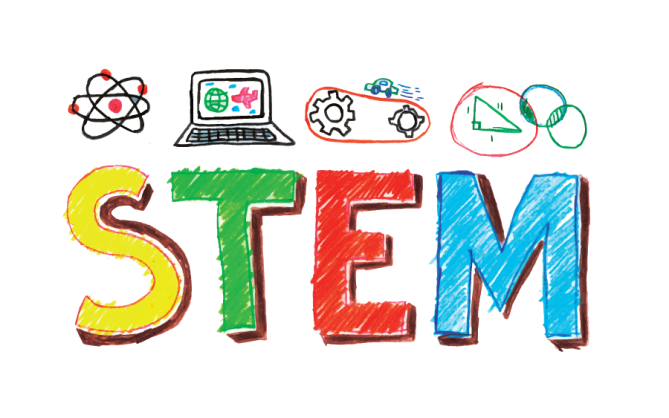 5. Phương hướng trong thời gian tới
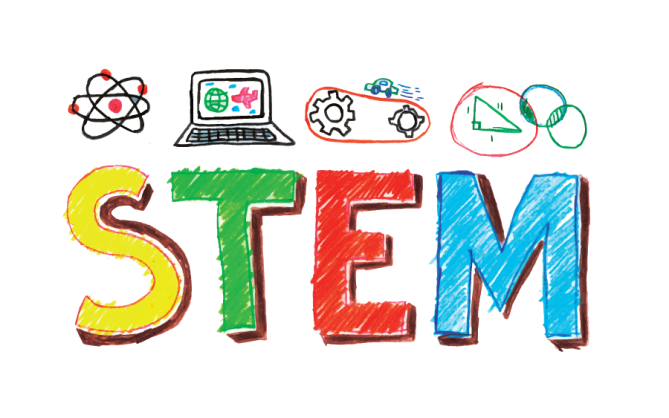 Tìm hiểu tình huống
Động não
Thiết kế
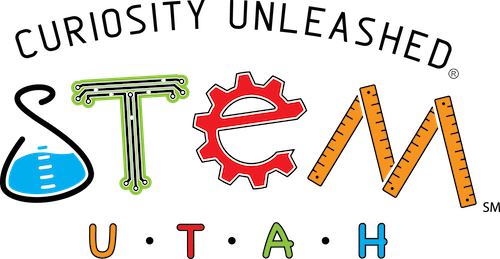 Chế tạo
Thử và 
phân tích
Thiết kế lại
Chia sẻ vấn đề